Opportunity SheffieldSector RoutewaysProgramme Overview 2024-2025
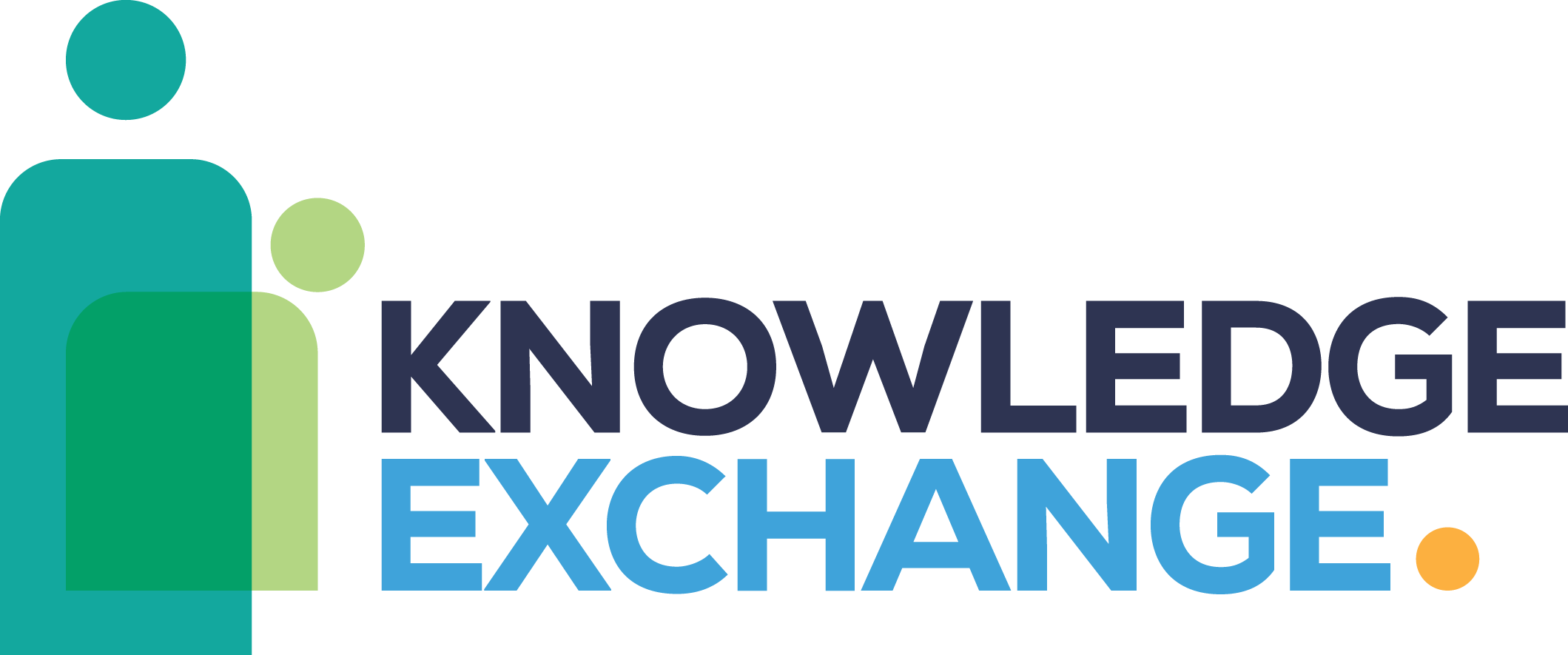 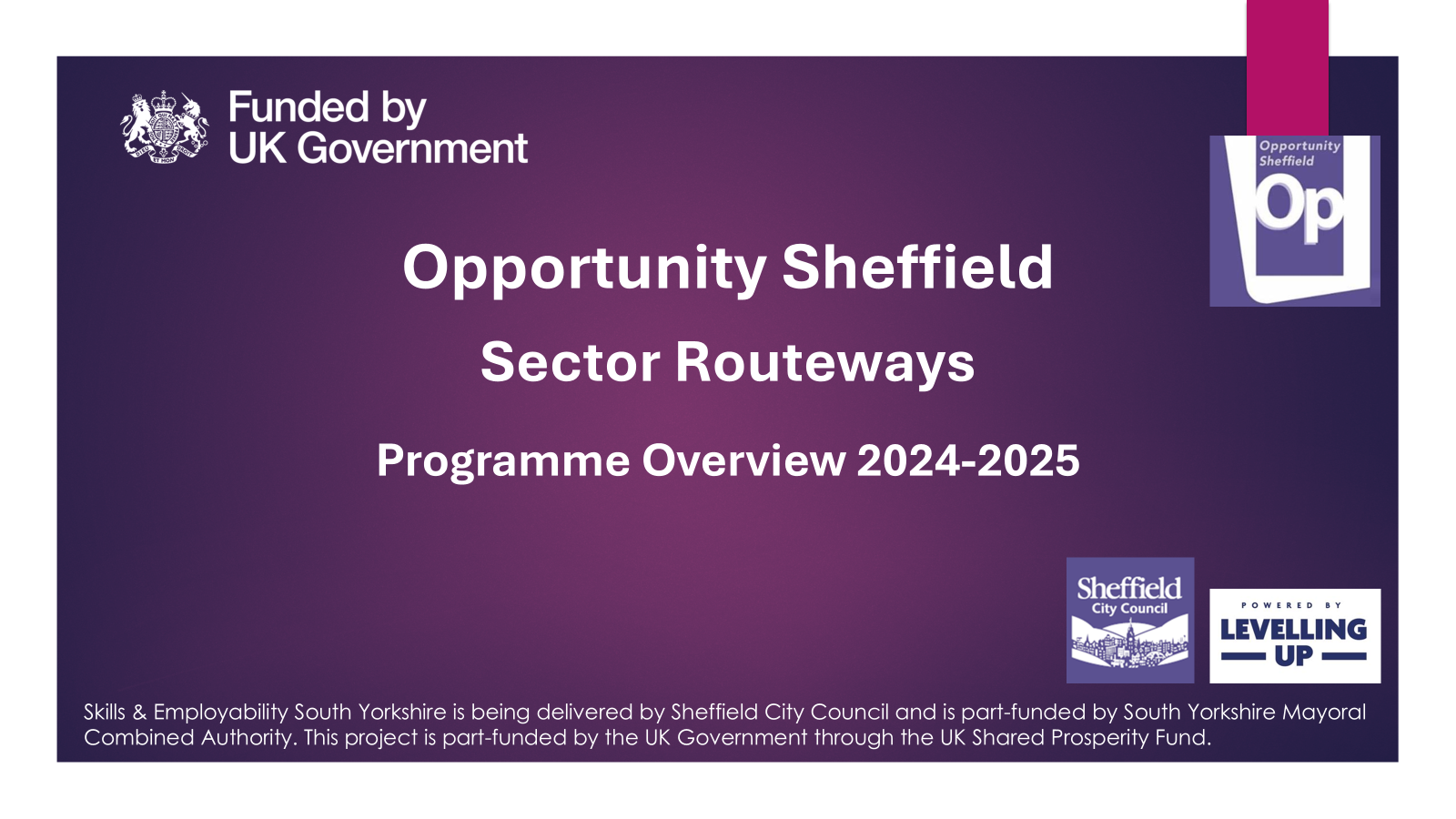 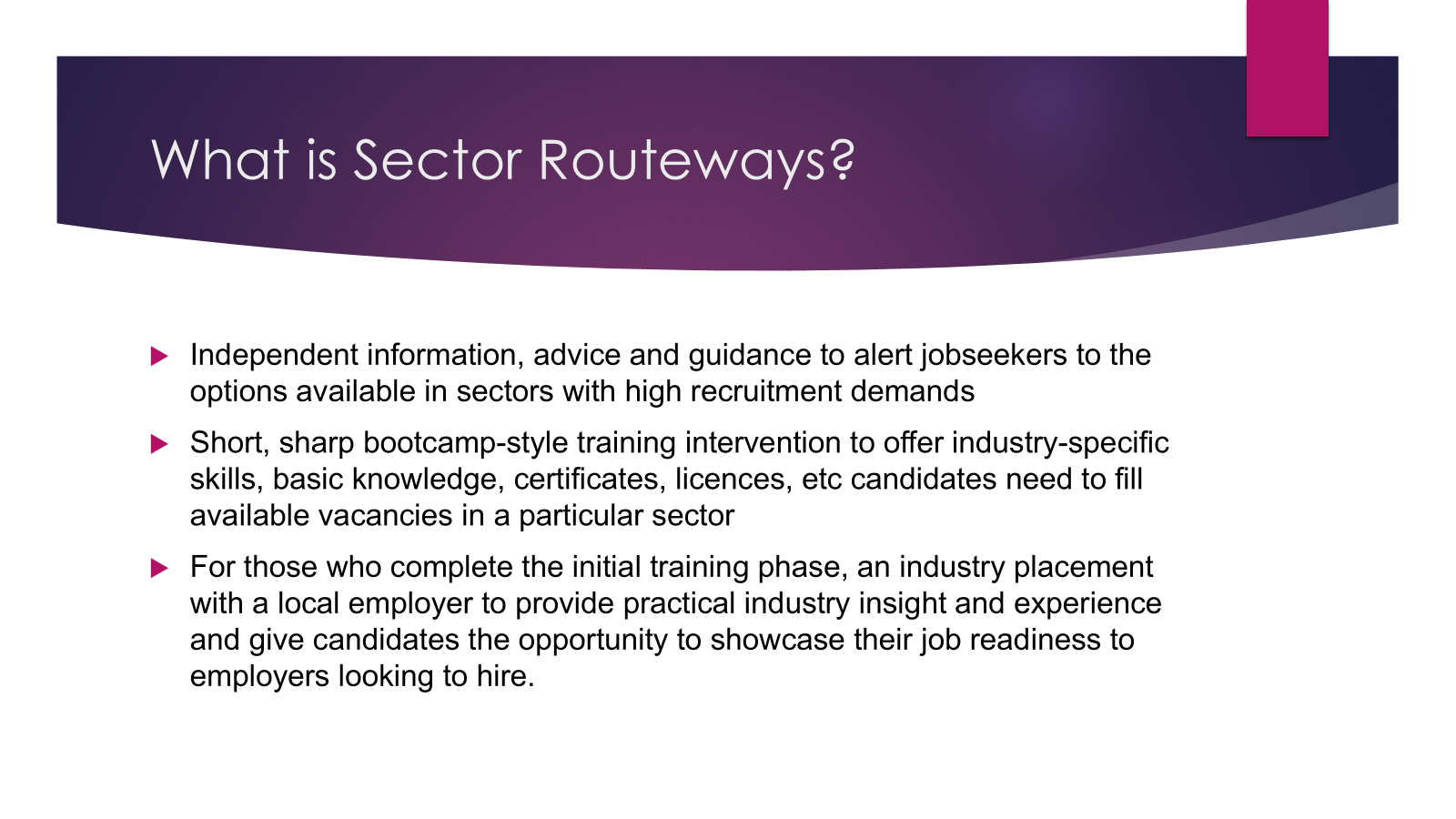 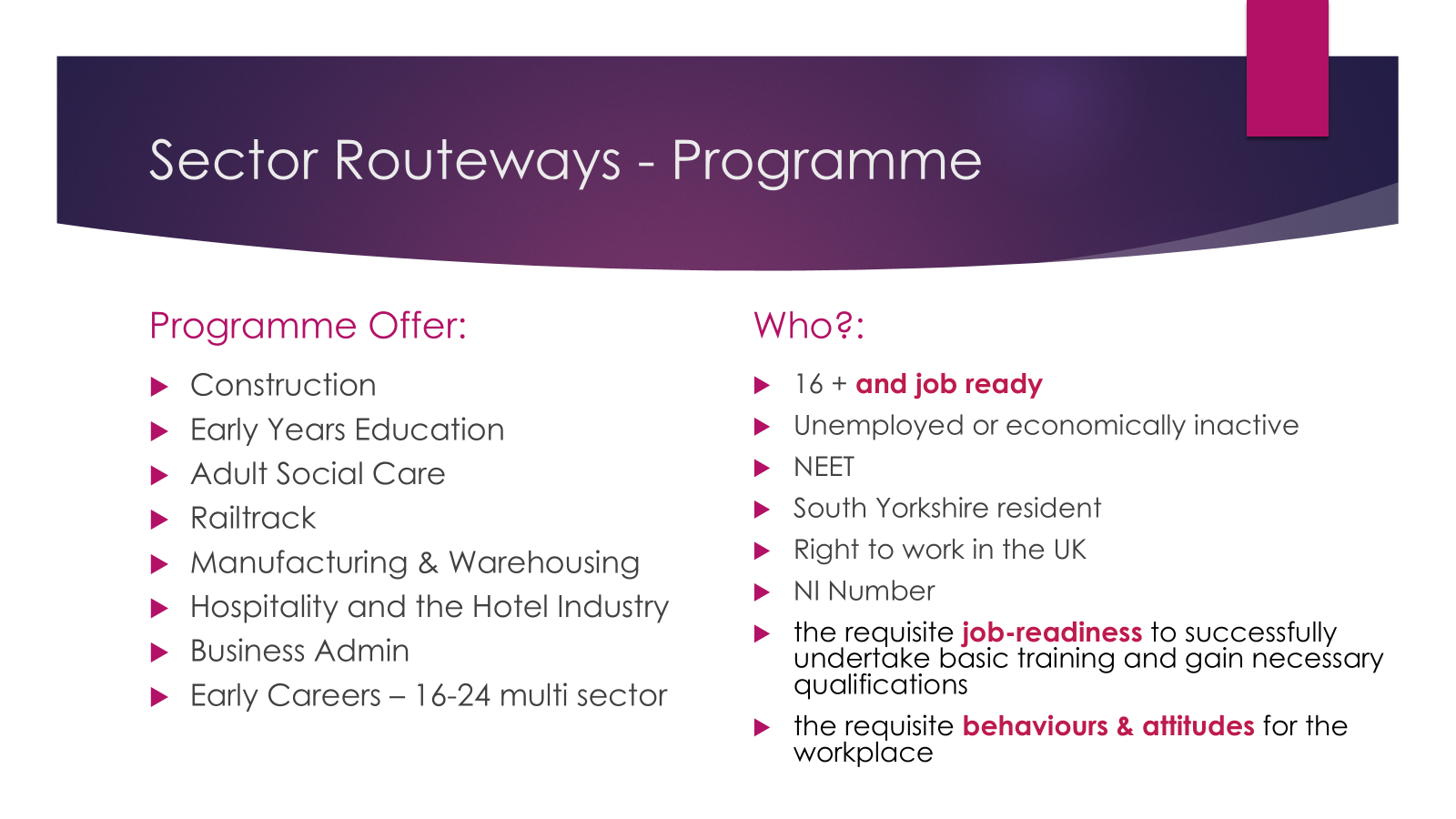 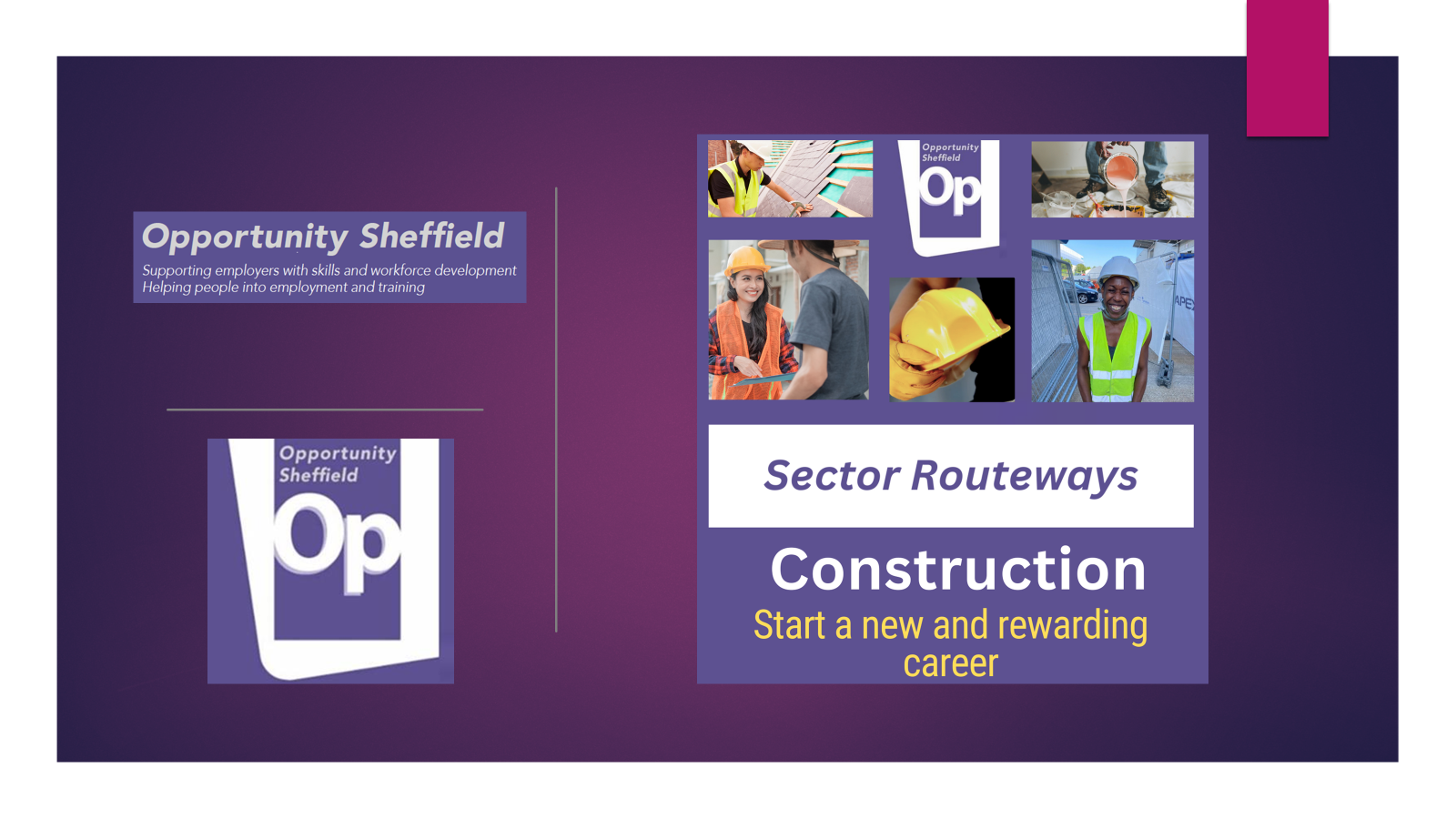 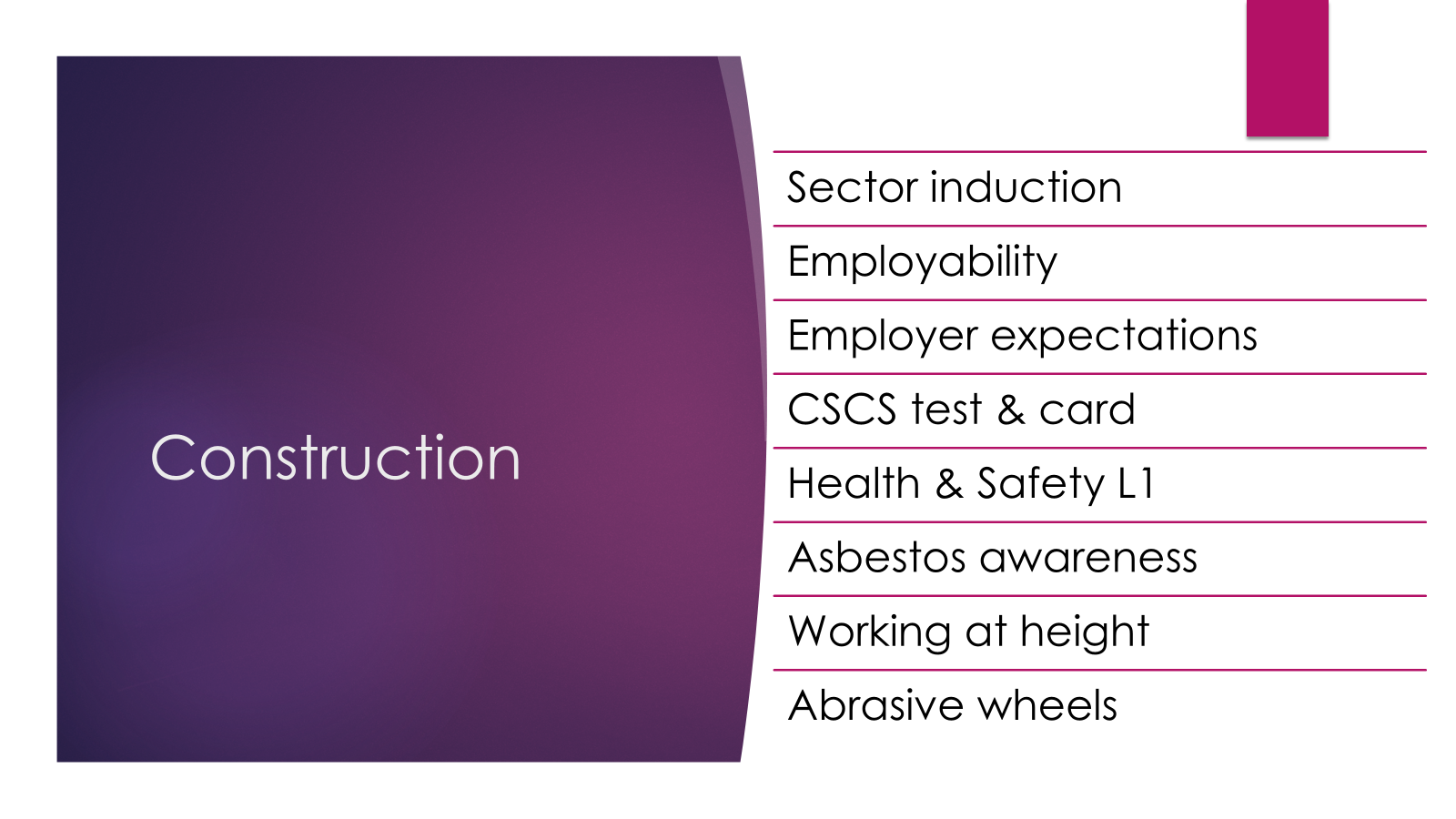 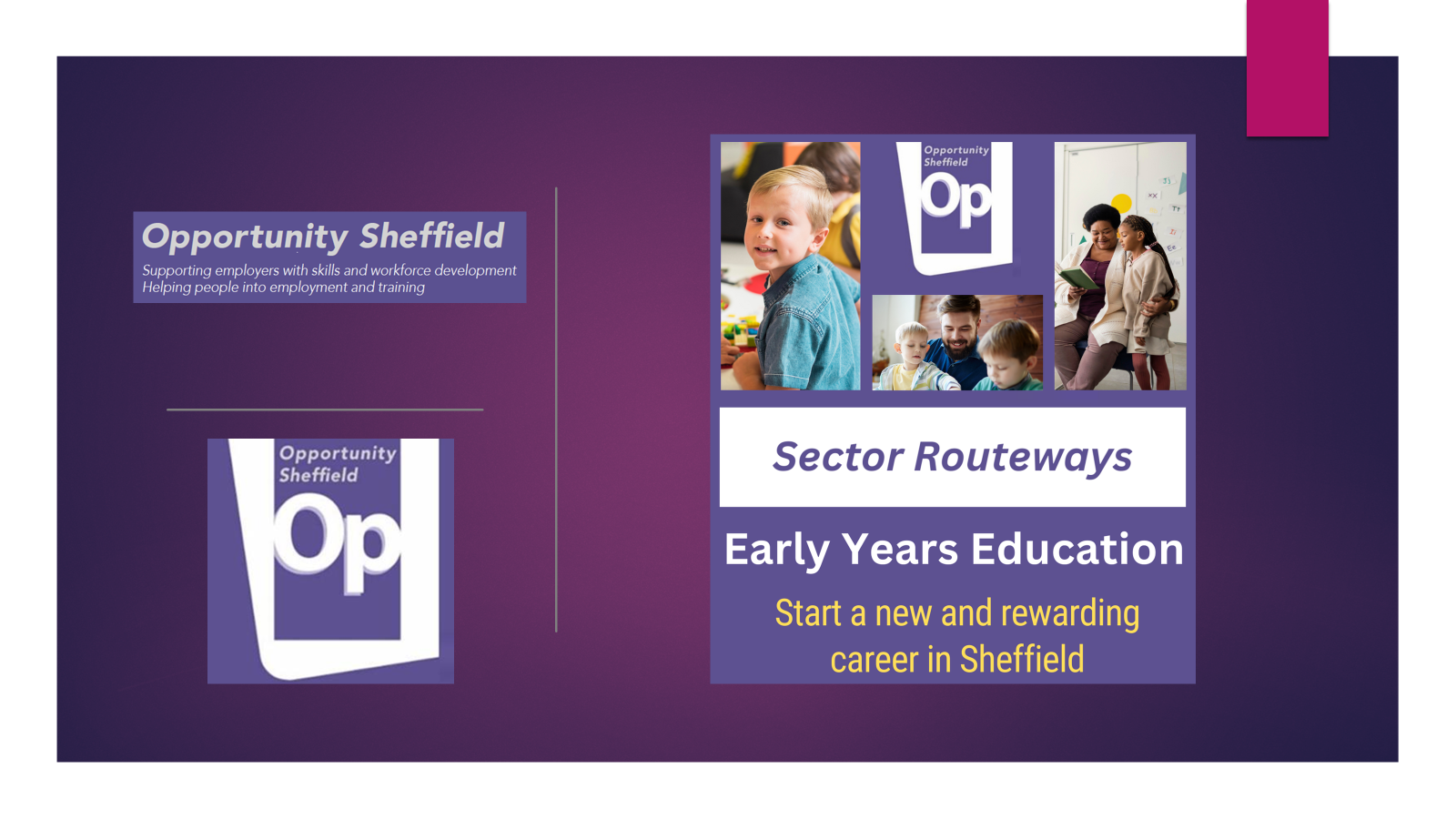 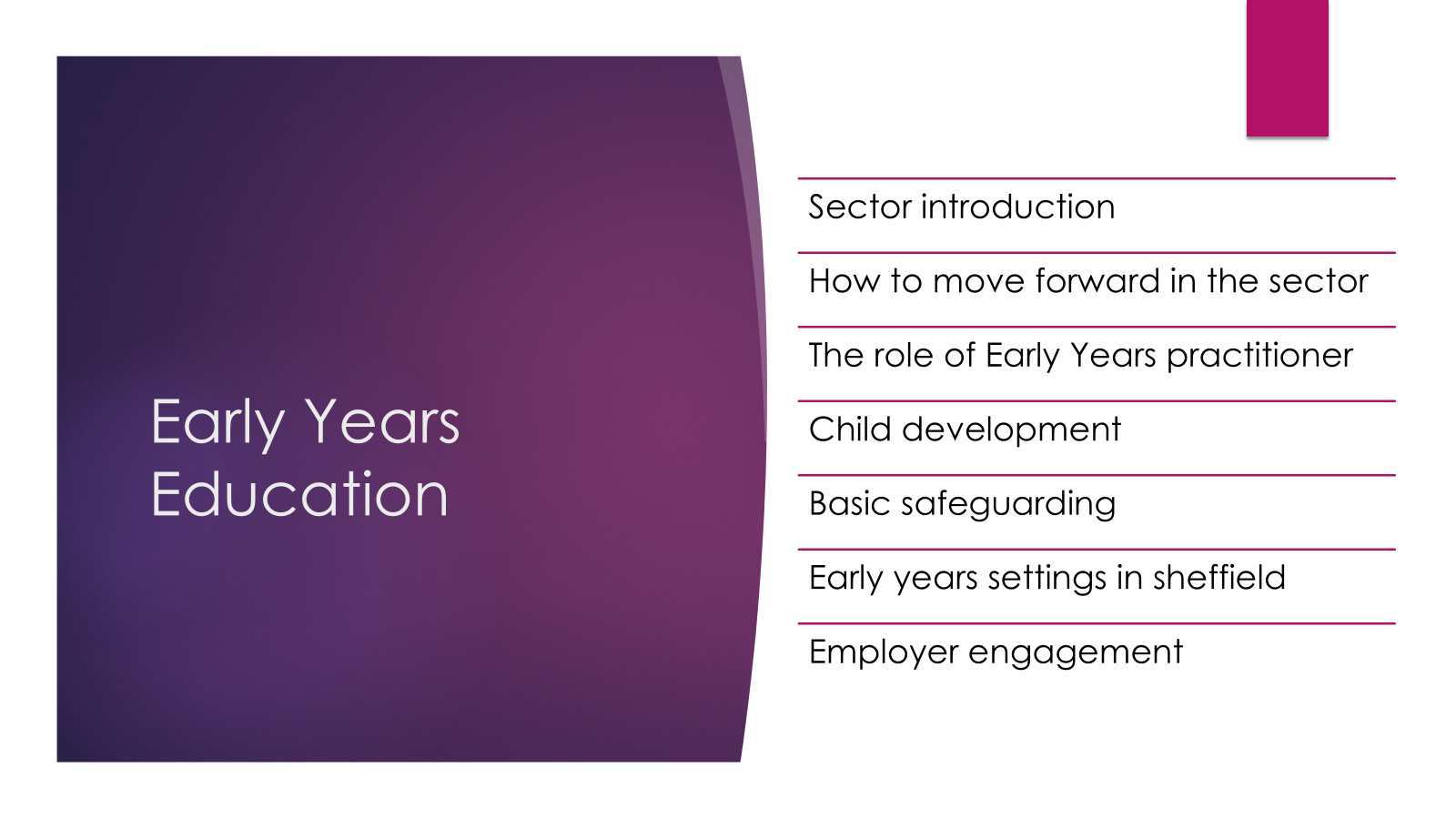 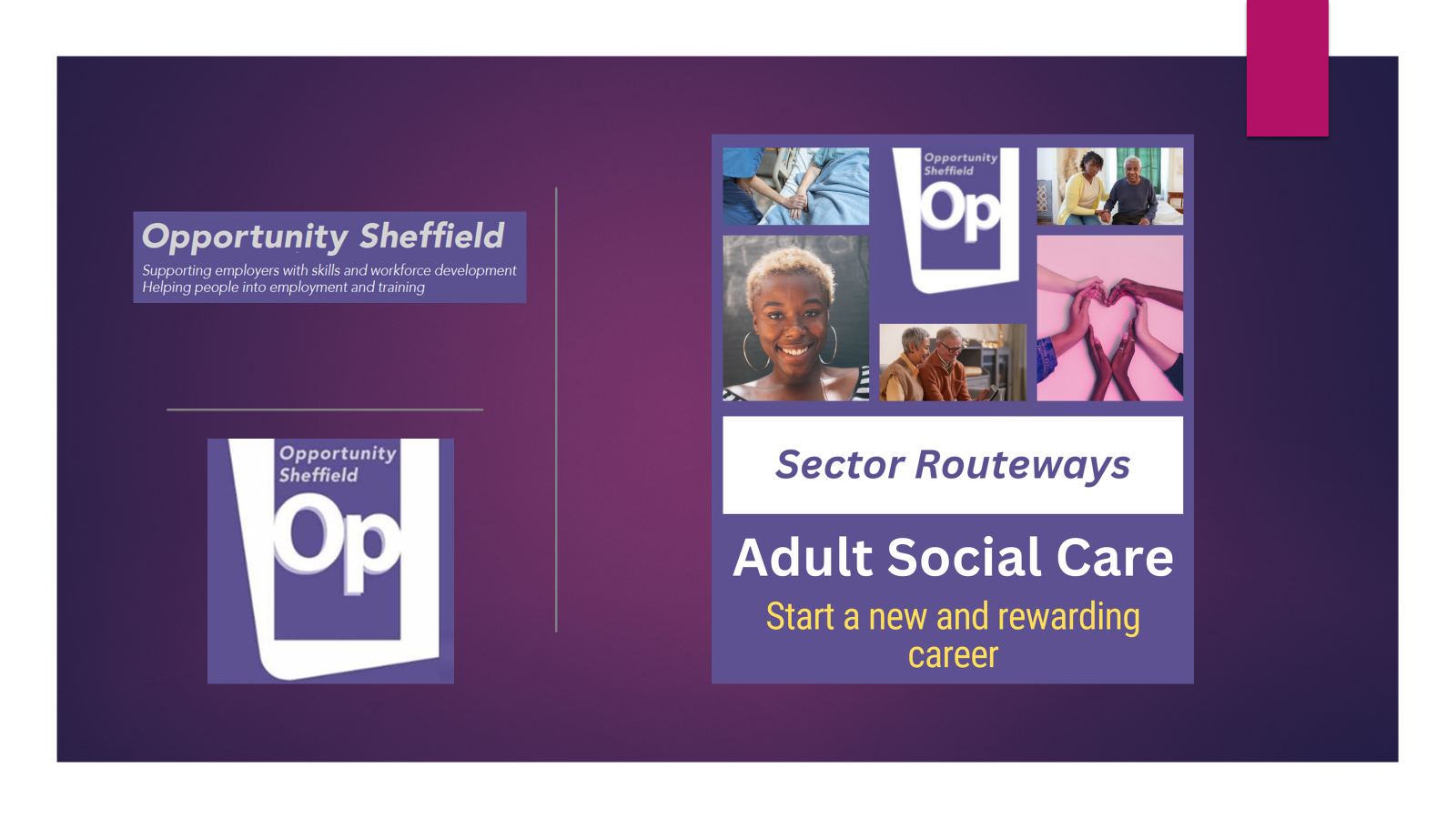 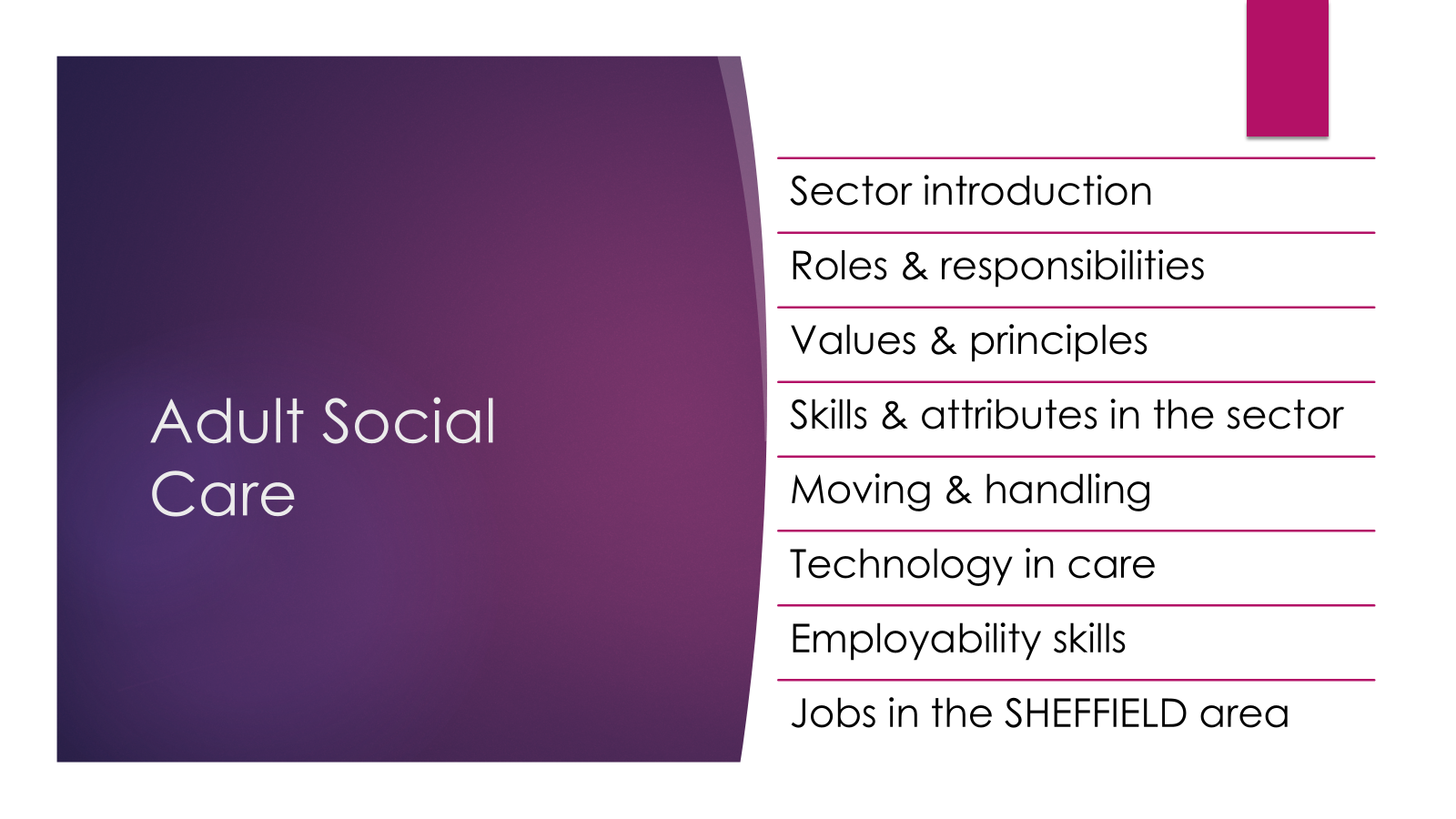 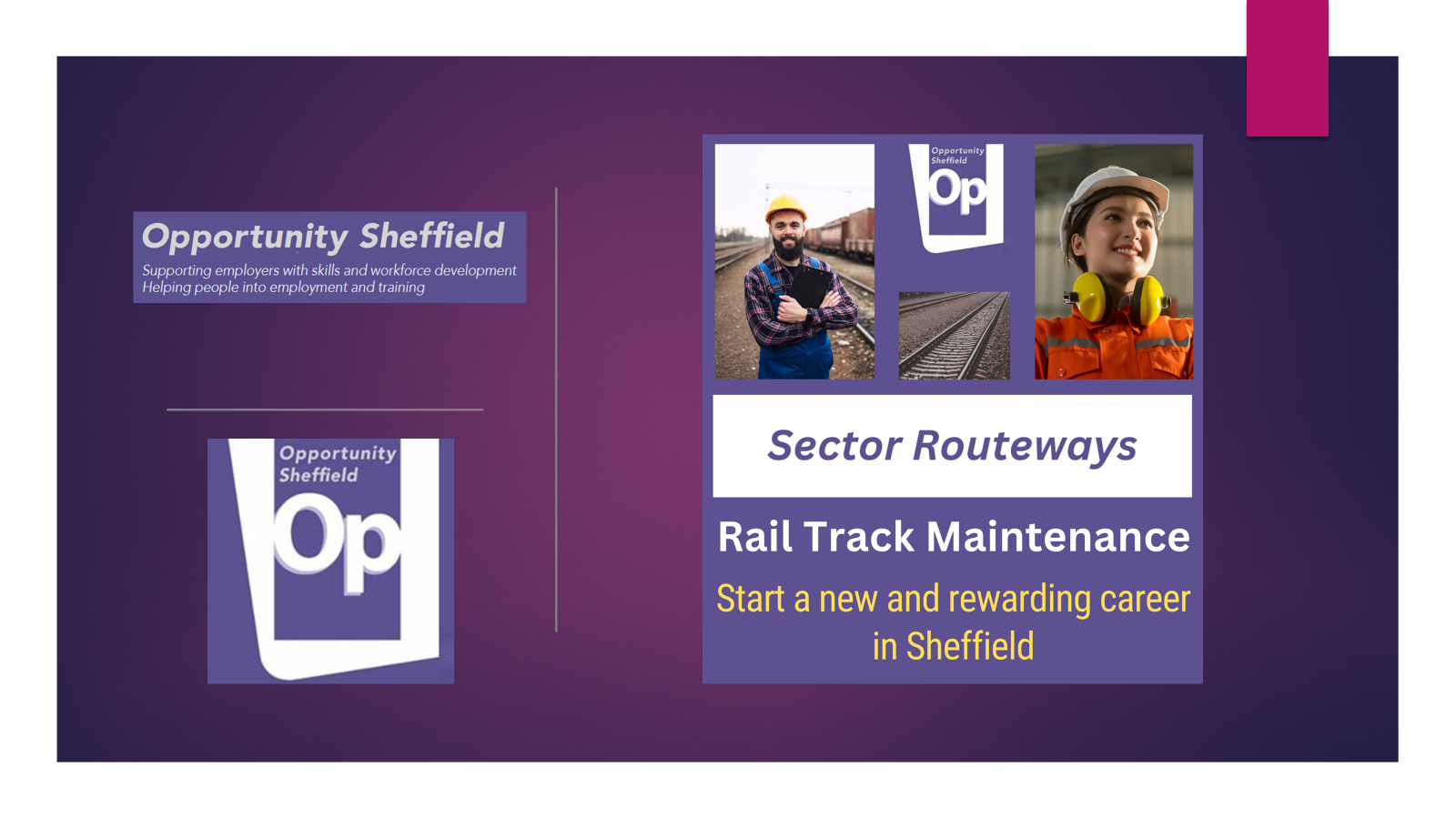 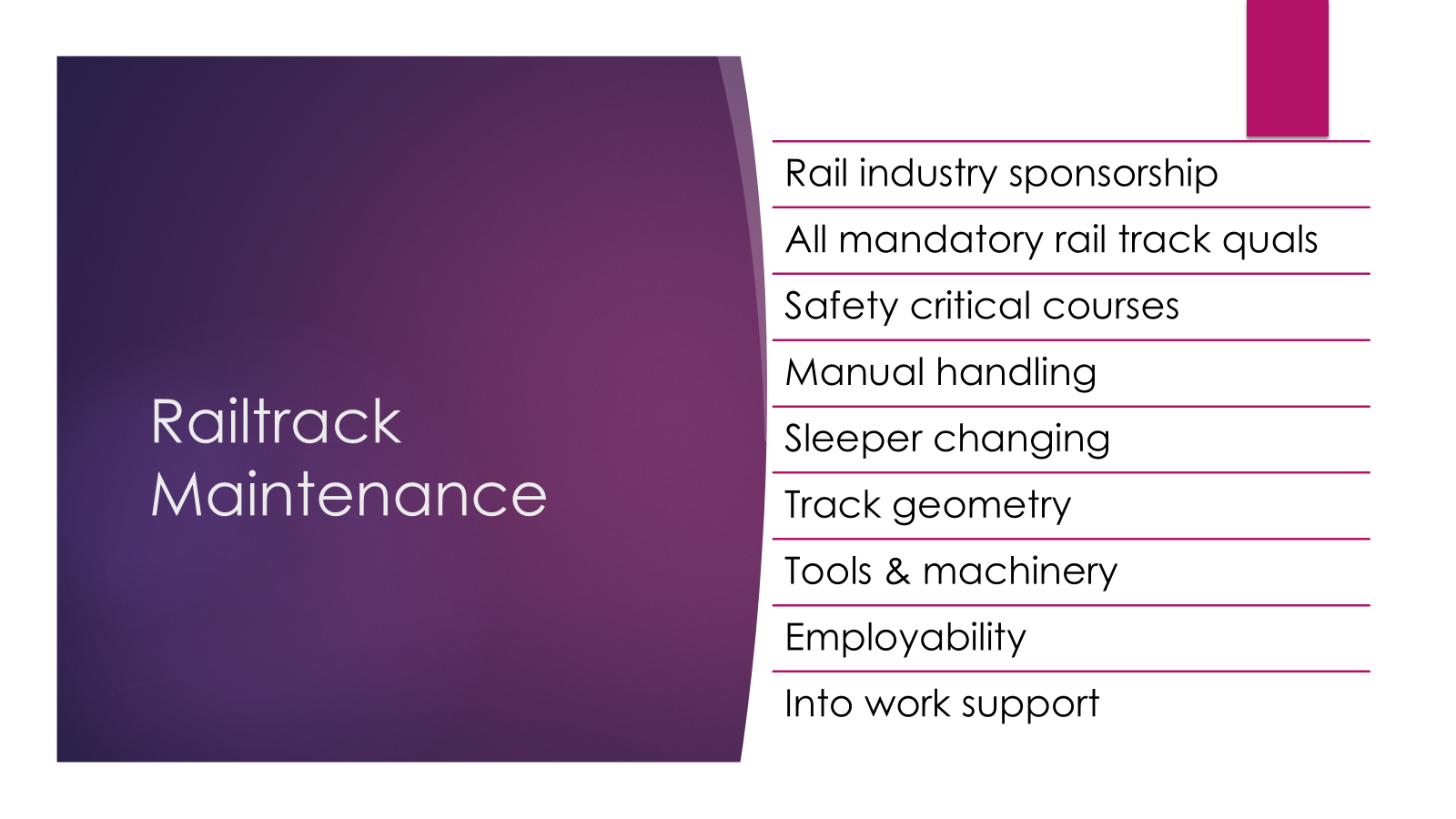 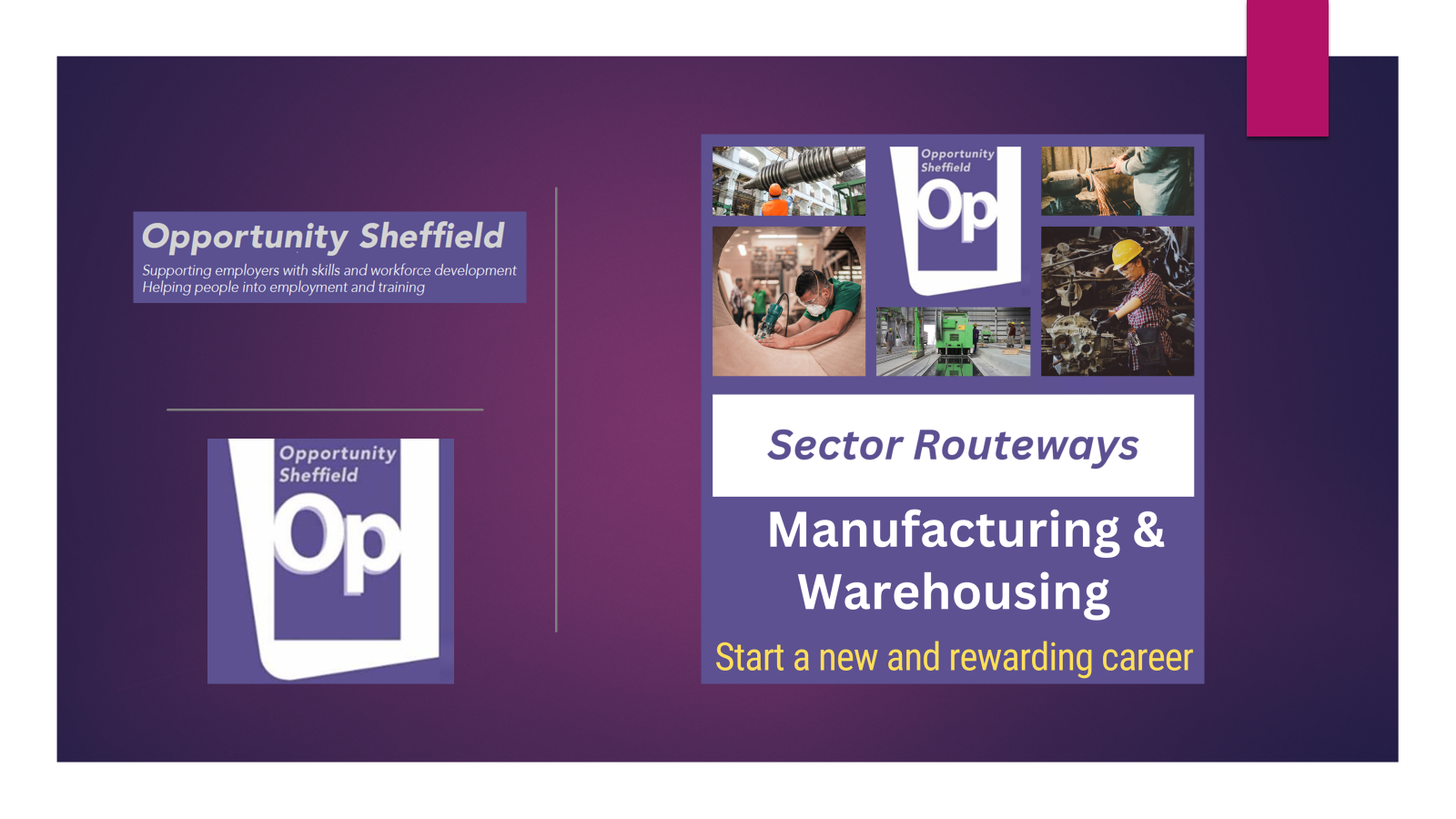 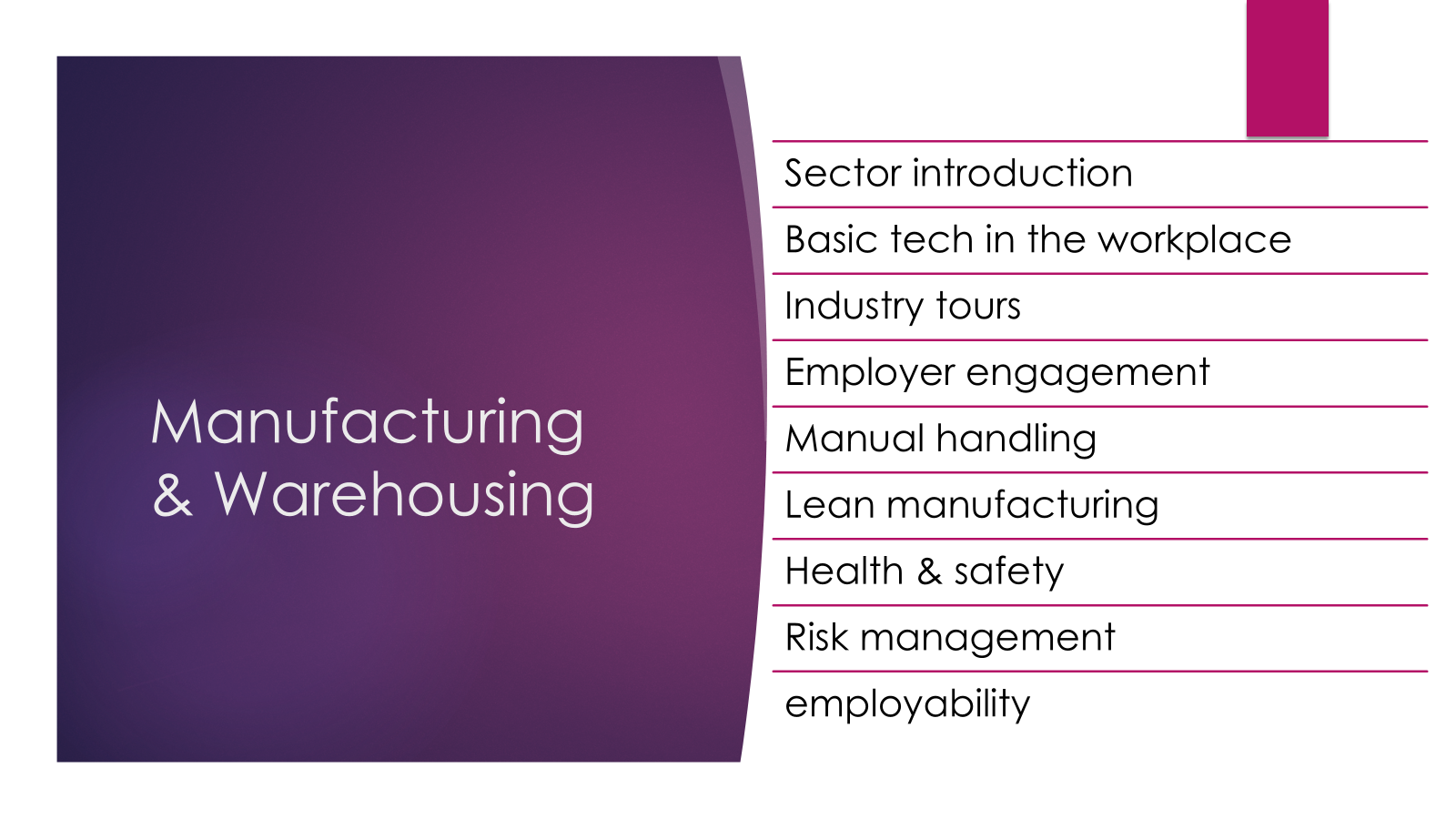 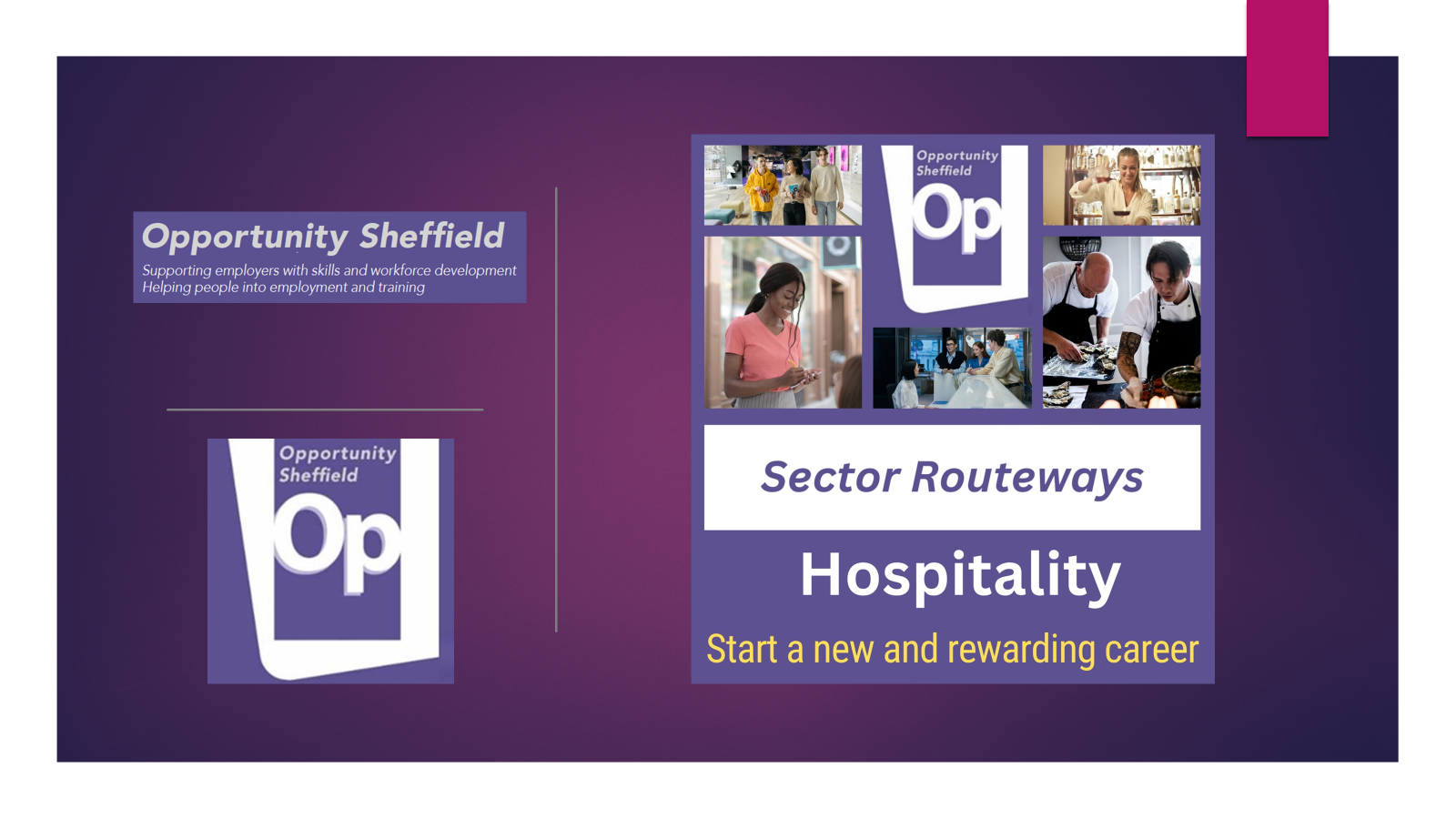 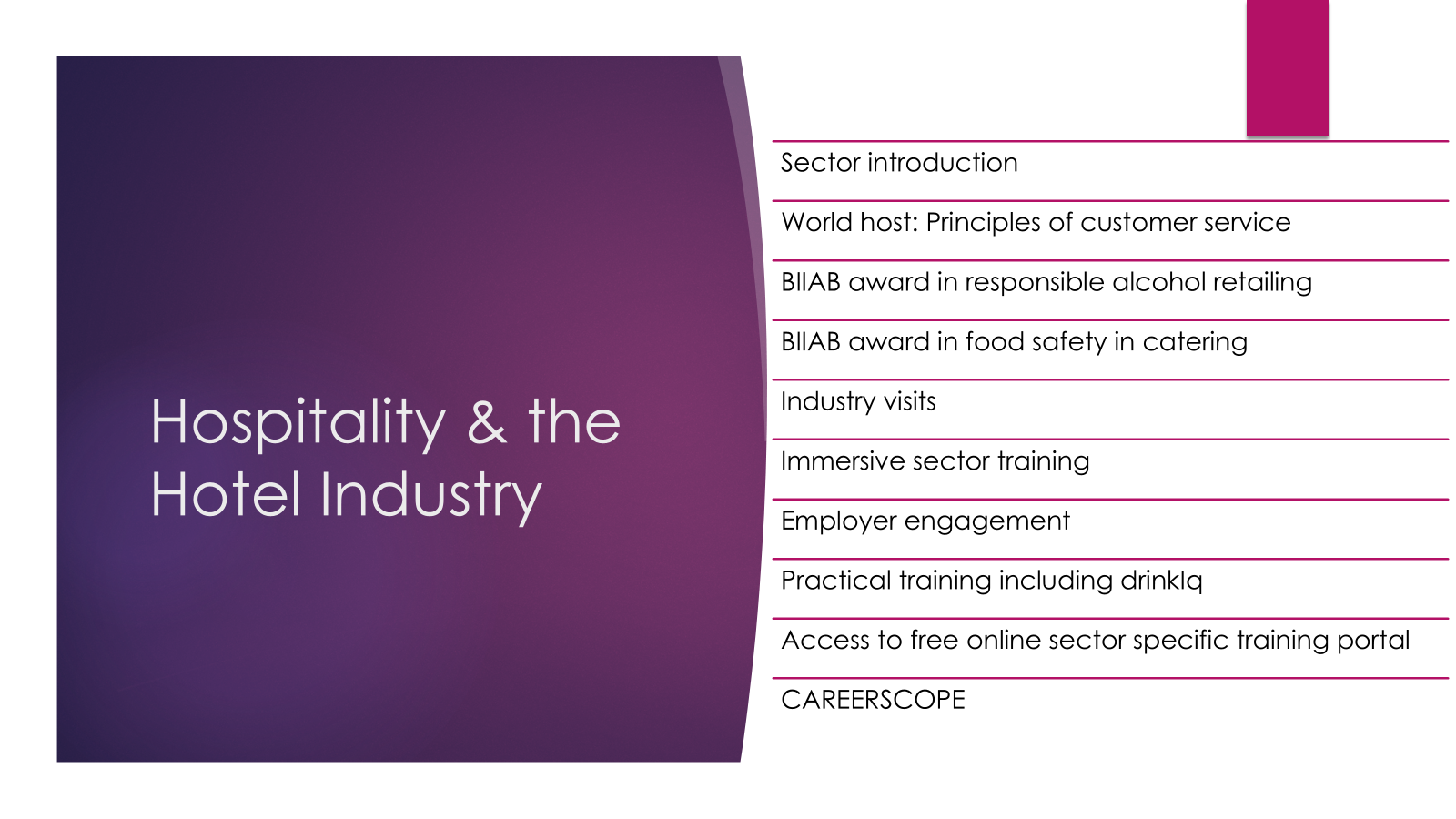 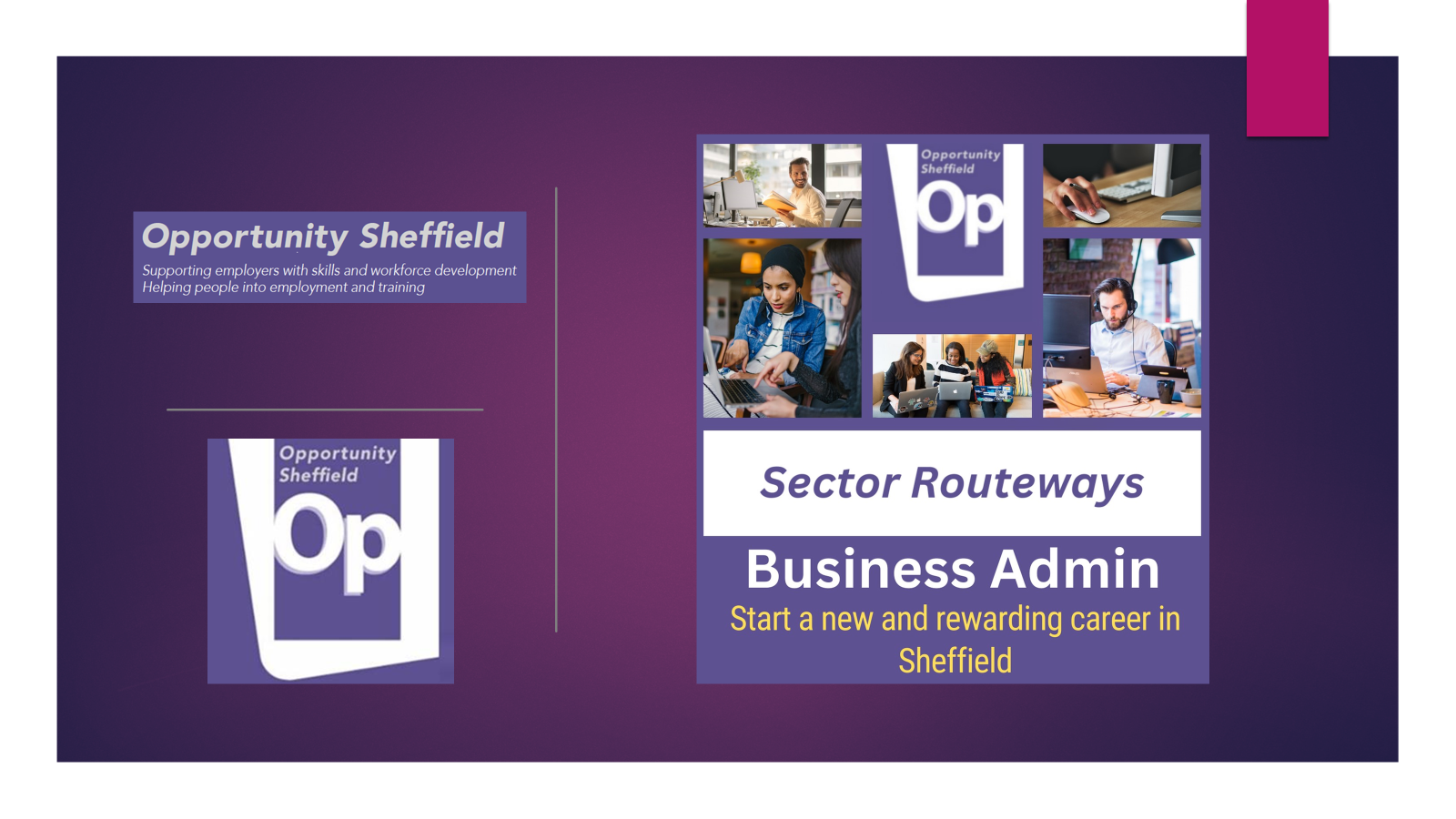 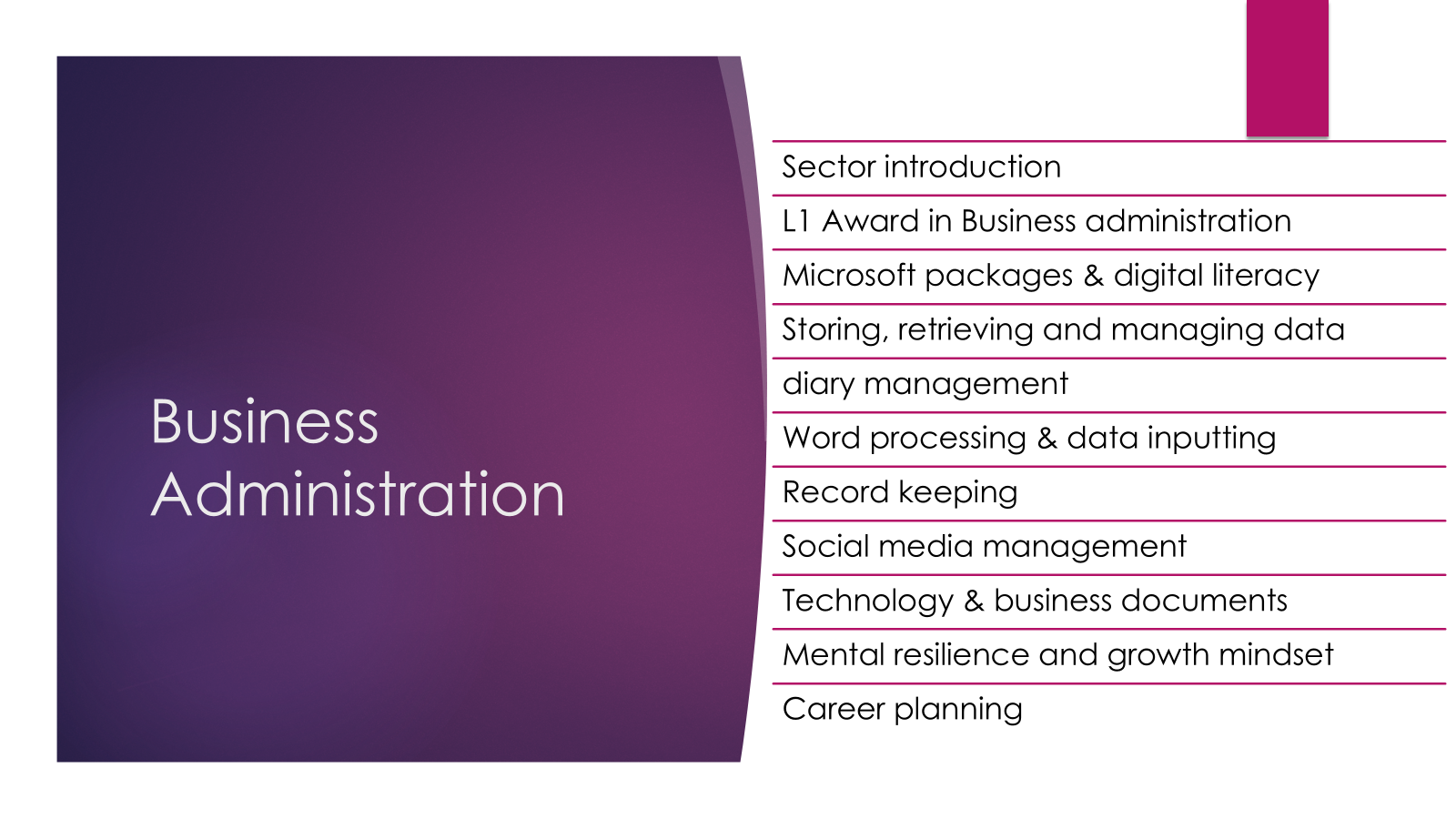 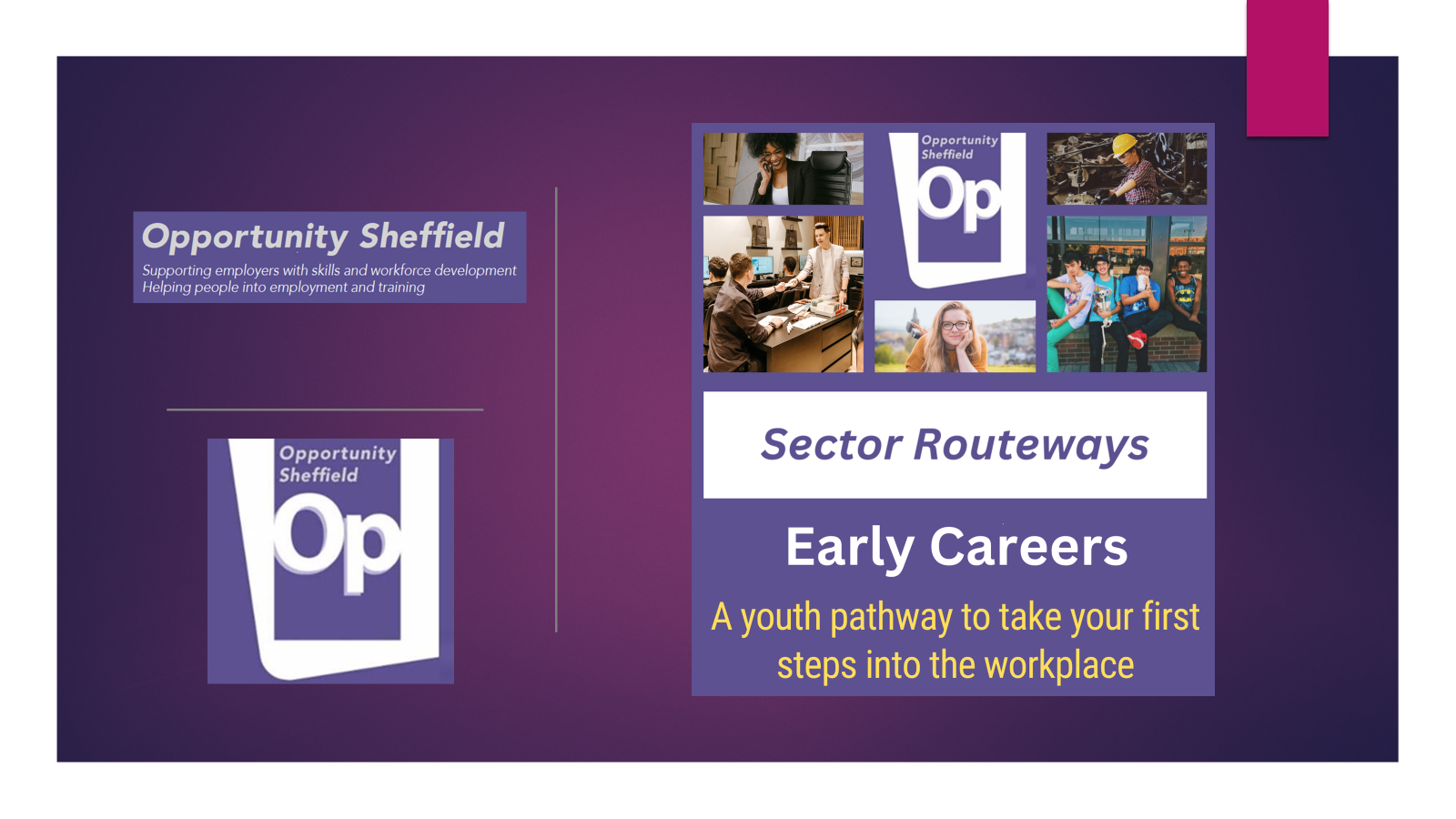 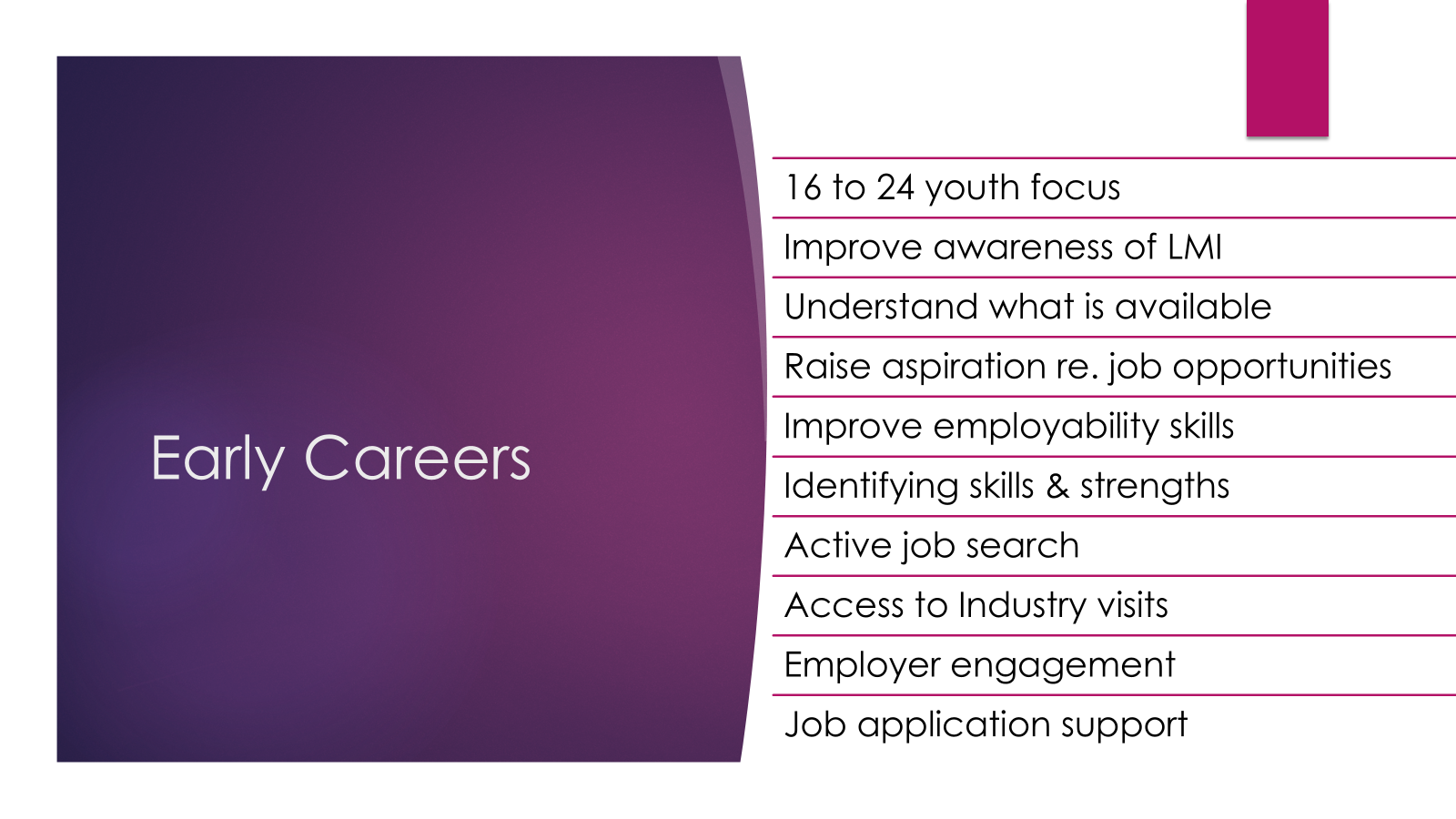 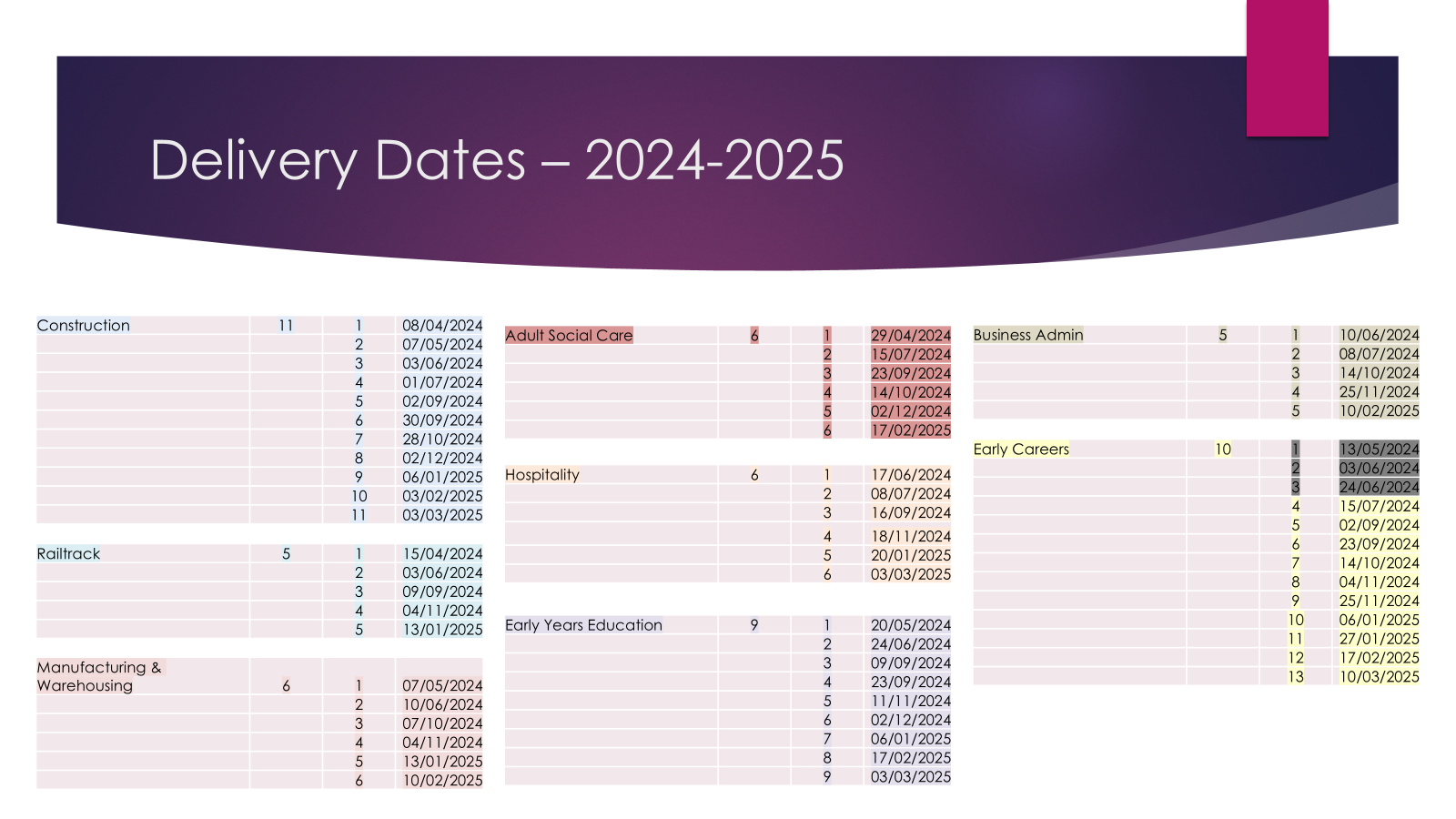 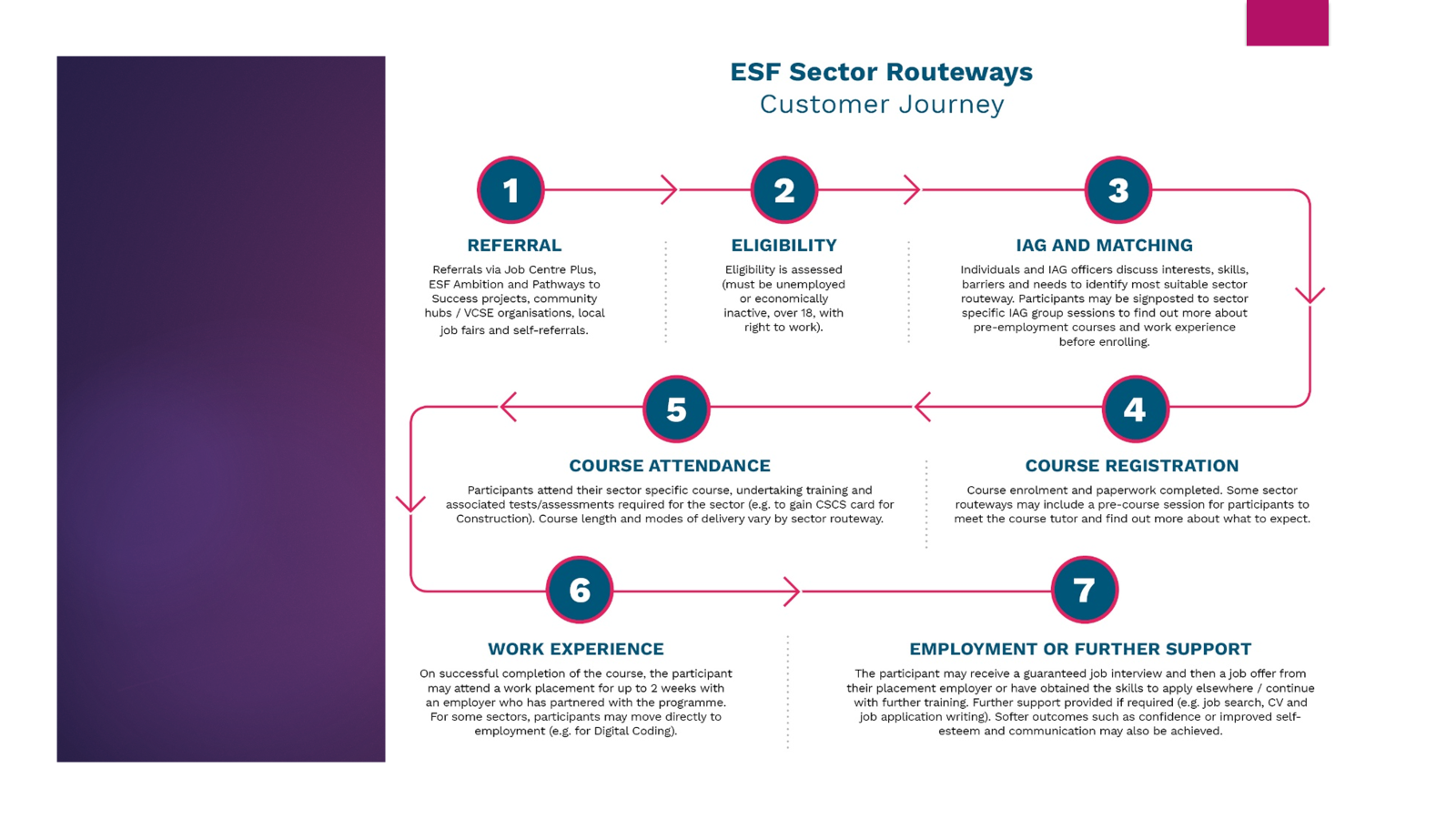 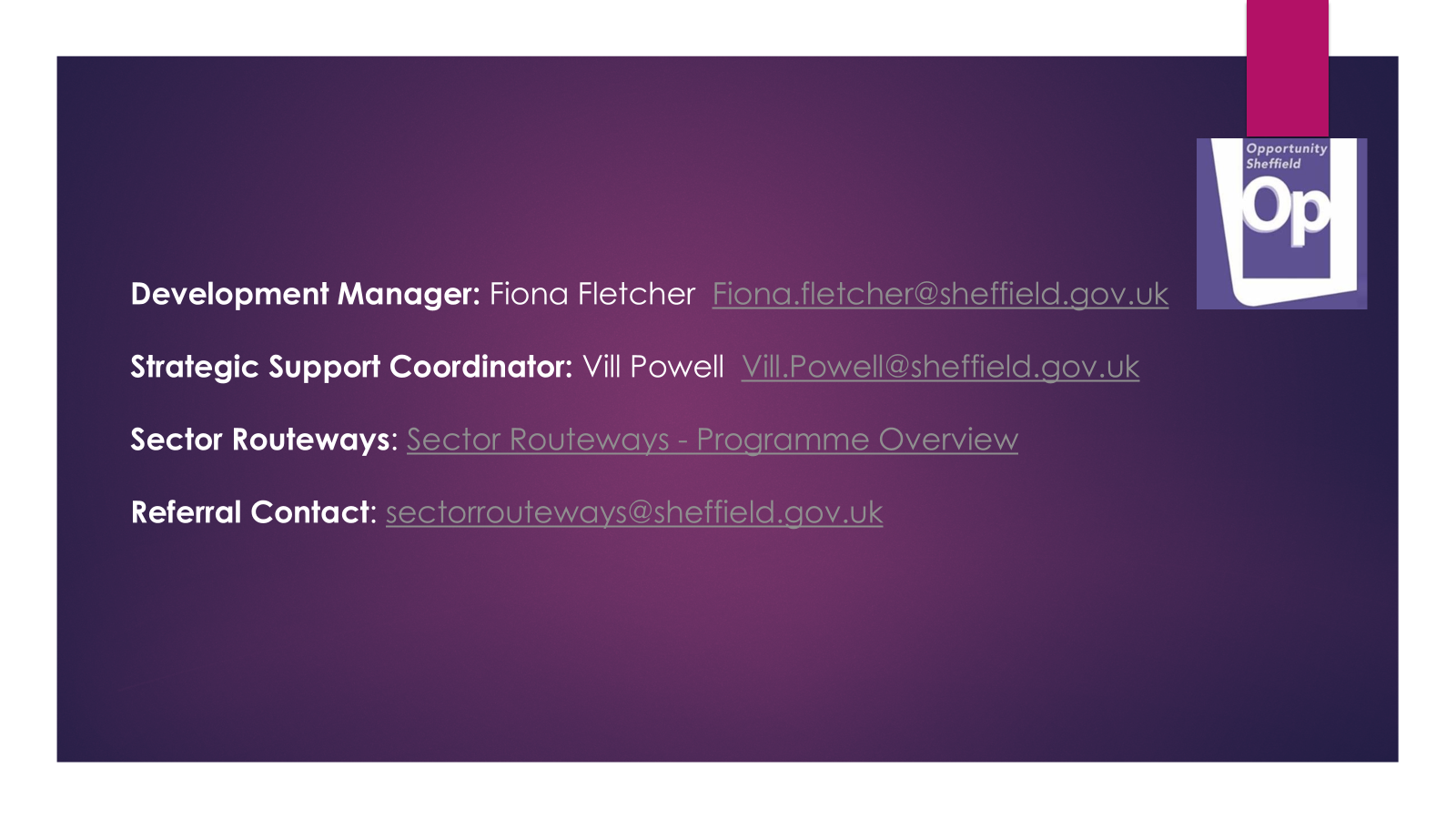